Organizational Agility ‘Heath Check’ – SCOPE  (Summary version)
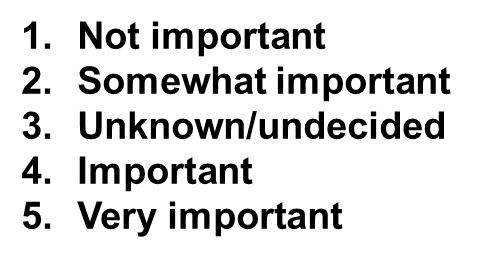 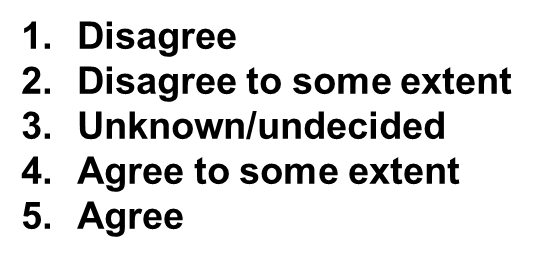 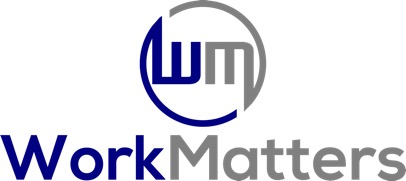 1